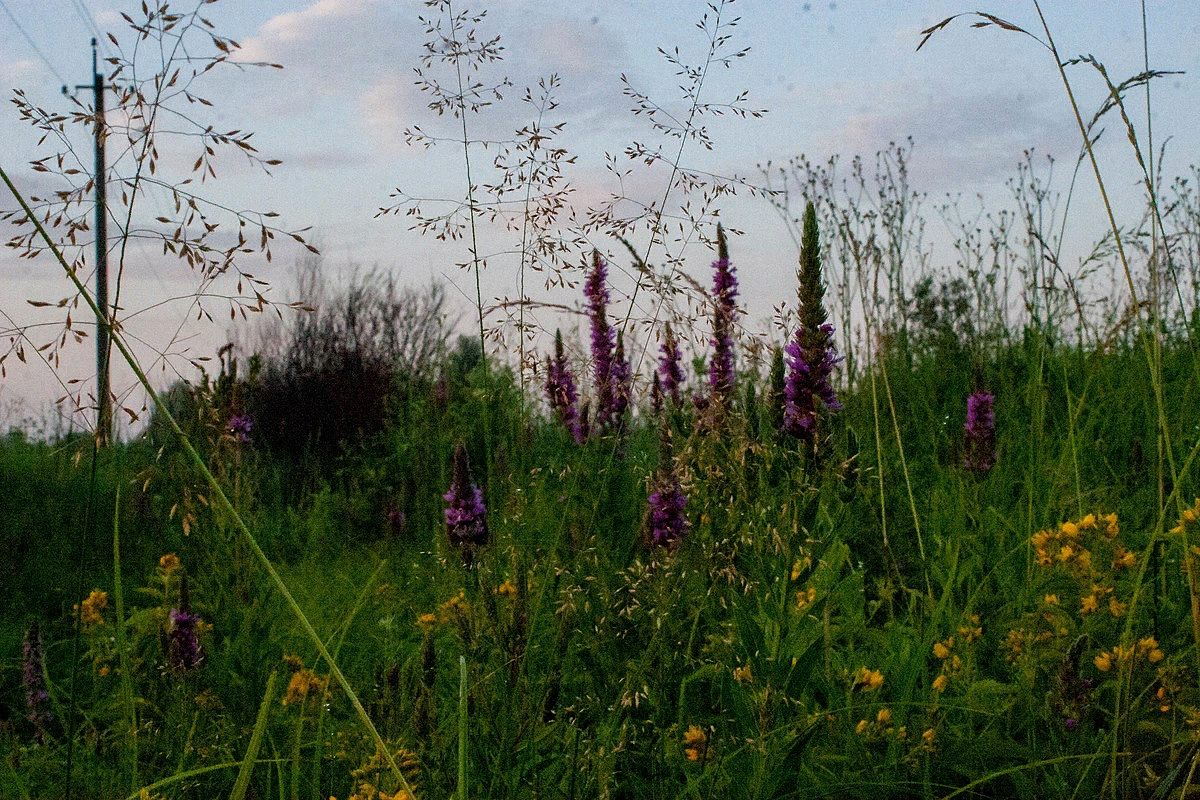 Рослинні угруповання
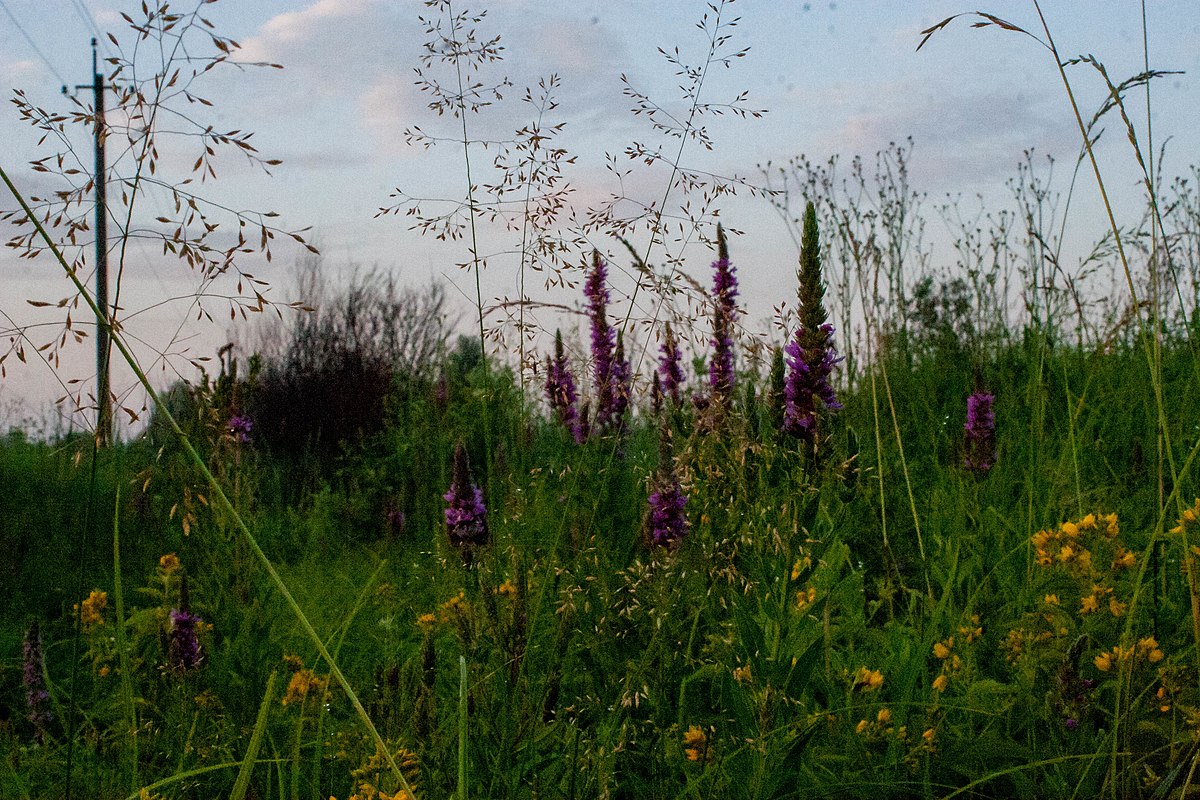 Рослинне угруповання -
сукупність взаэмопов’язаних у своїй життєдіяльності видів рослин, які мешкають на однорідній за умовами 
ділянці місцевості
Структура угруповання - закономірний розподіл рослин у просторі
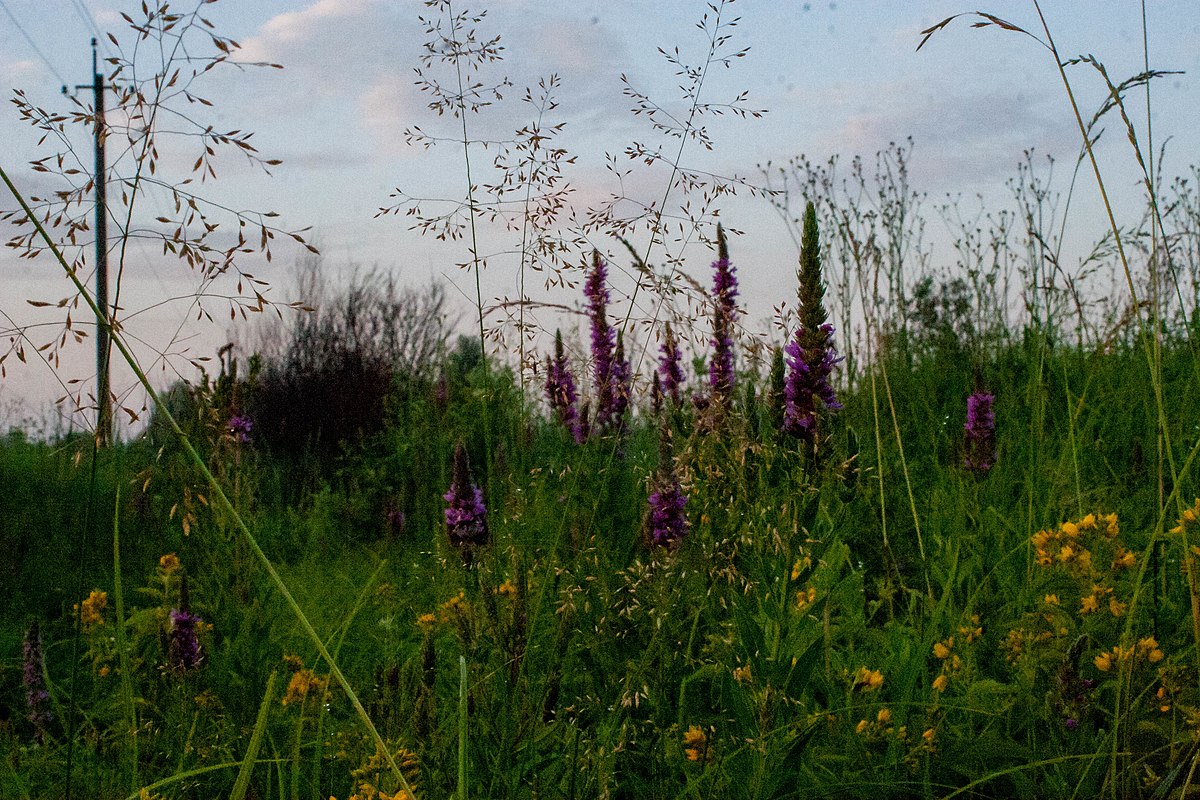 Приклади рослинних угруповань
Ліси            Степи             Луки               Болота
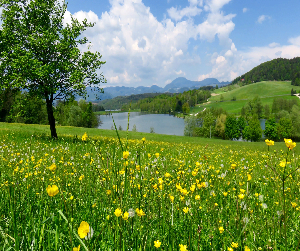 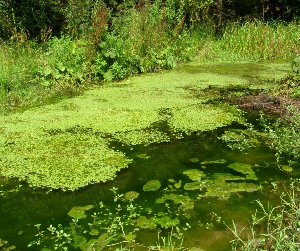 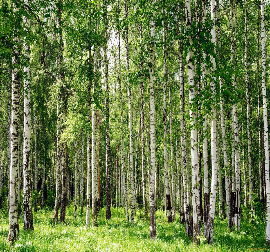 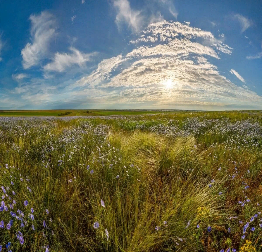 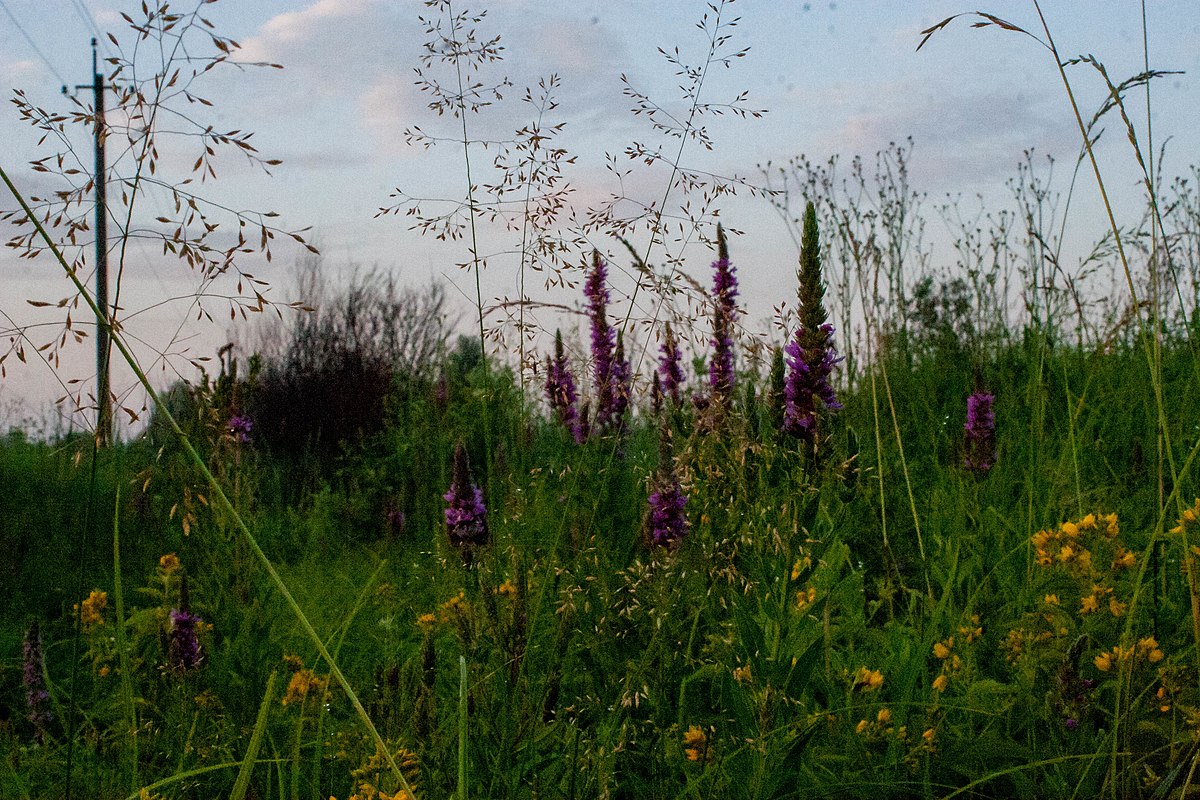 Ліс -
рослинне угруповання, в якому переважають дерева
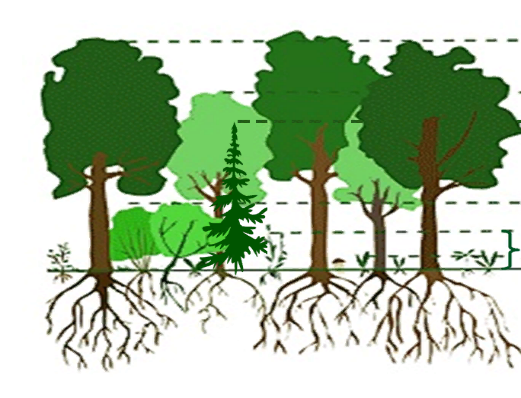 Ярусність 
фотосинтезуючих 
пагонів
Ярусність 
кореневих систем
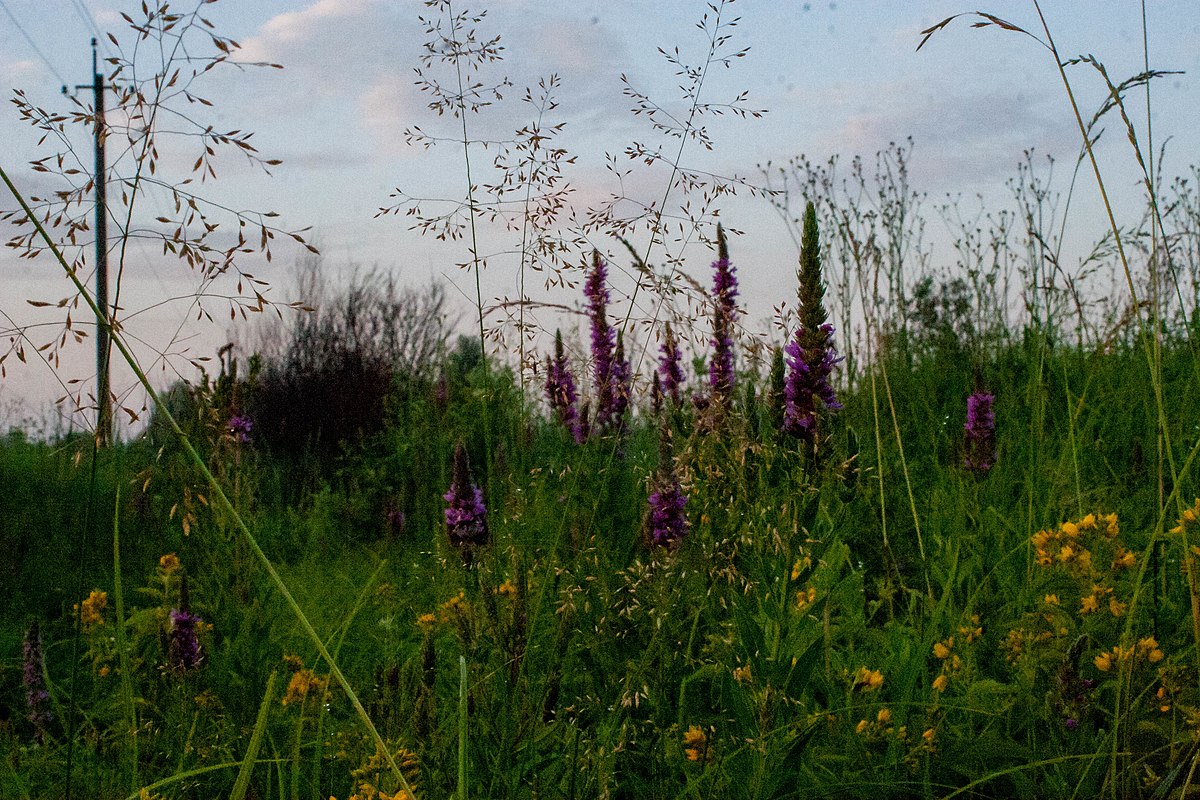 Степ -
рослинне ургуповання, де переважають багаторічні злаки, низька зволоженість, ґрунт - чорнозем
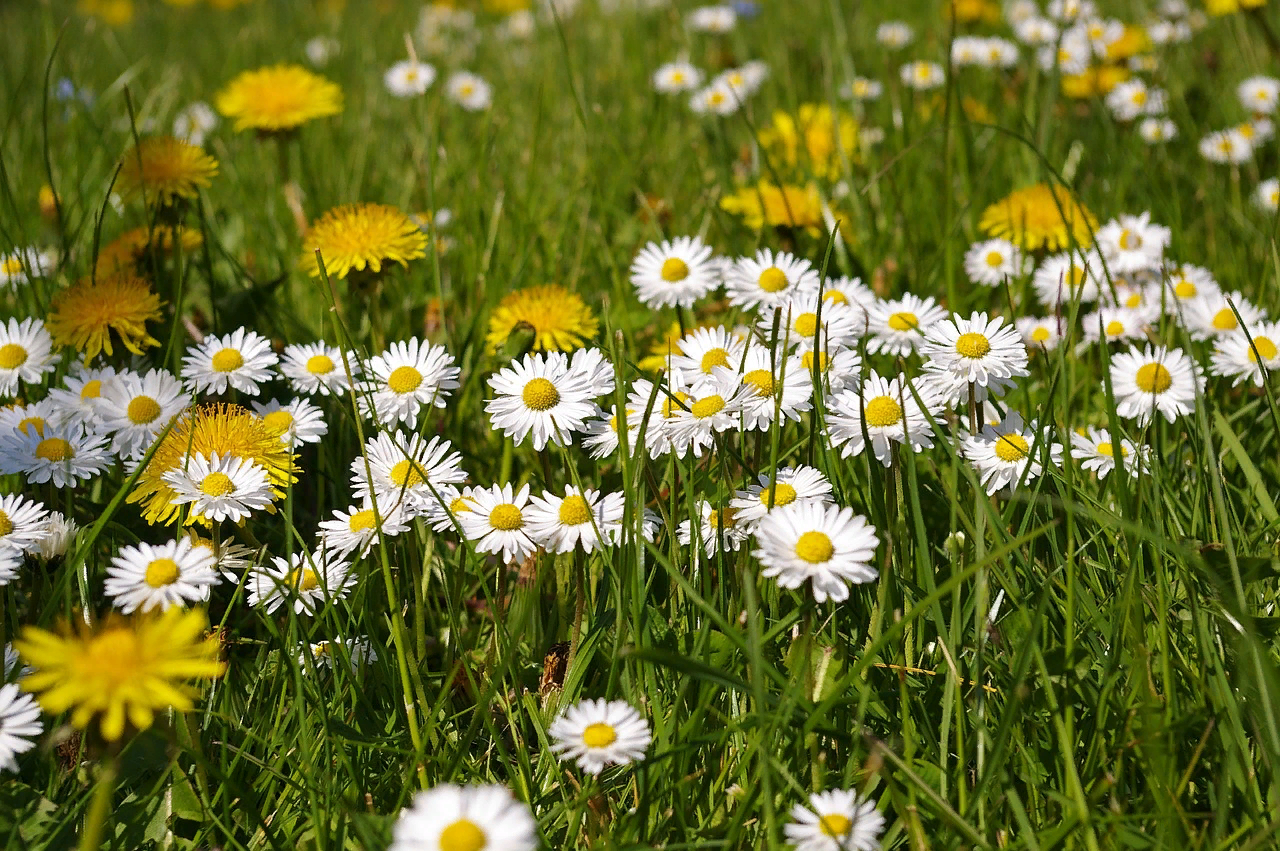 Луки -
Рослинне угруповання, де переважають трави, висока зволоженість
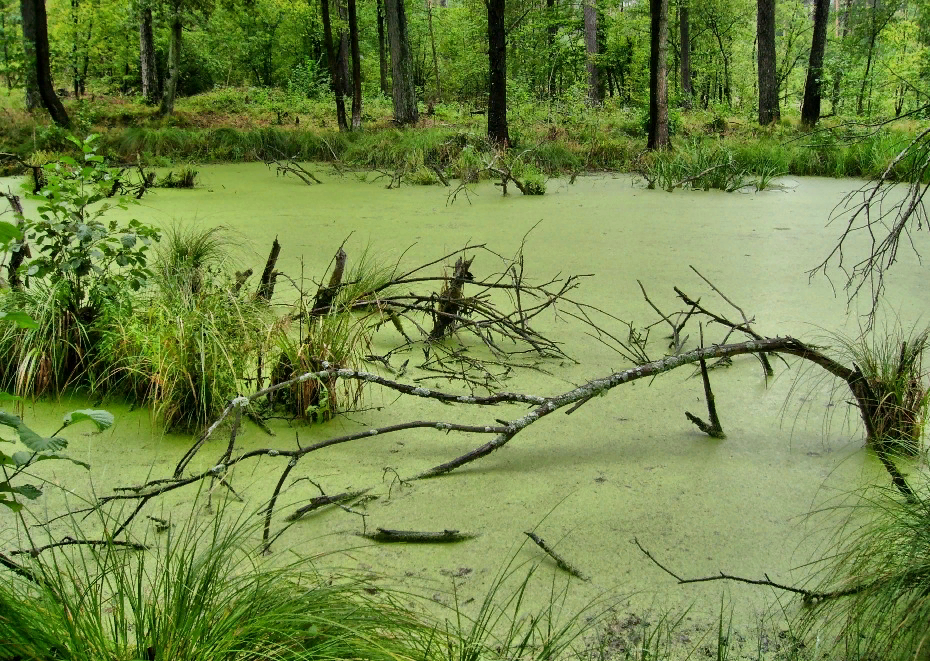 Болото -
Рослинне угруповання, яке існує в умовах надмірної вологи, домінують трави, зустрічаються кущі та дерева
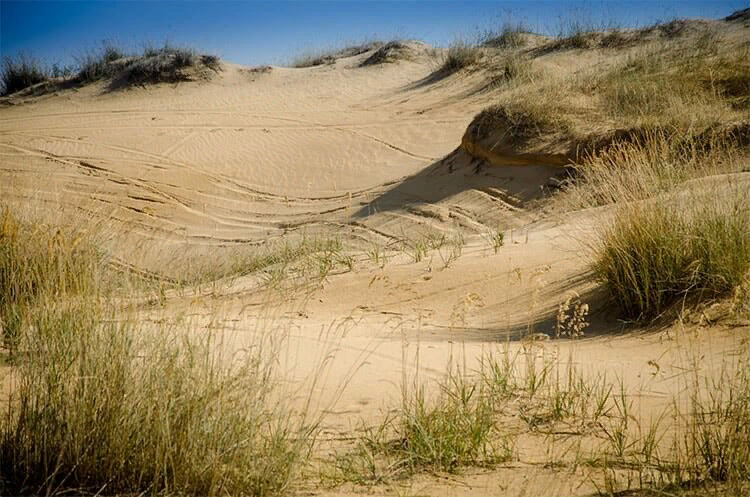 Пустеля -
Рослинне угруповання за умов піщаного ґрунту, майже відсутності вологи, домінують трави, рослини не утворюють суцільного покриву
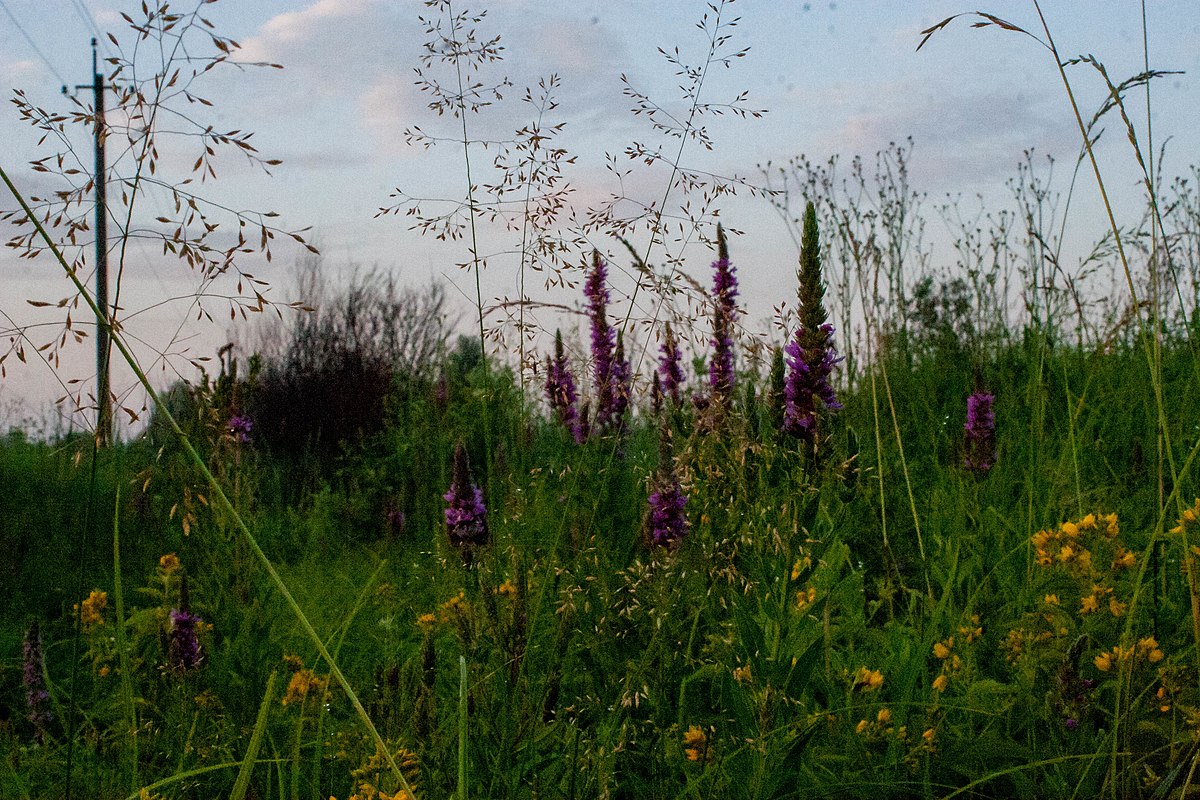 Штучні угруповання – угруповання, створені людиною
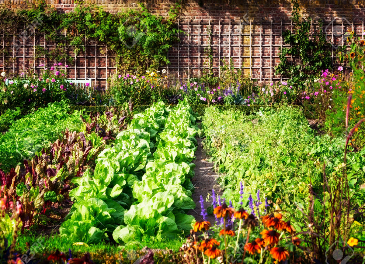 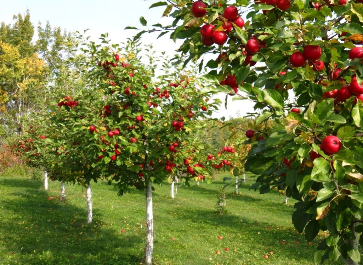 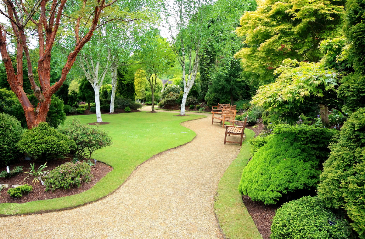 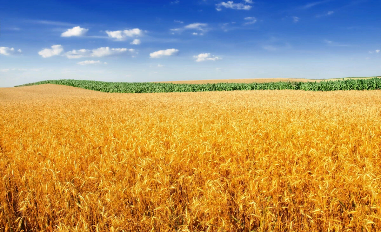 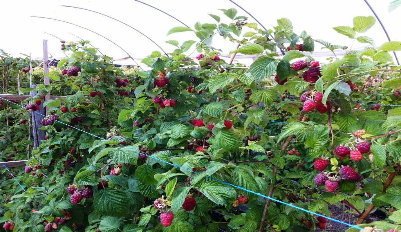 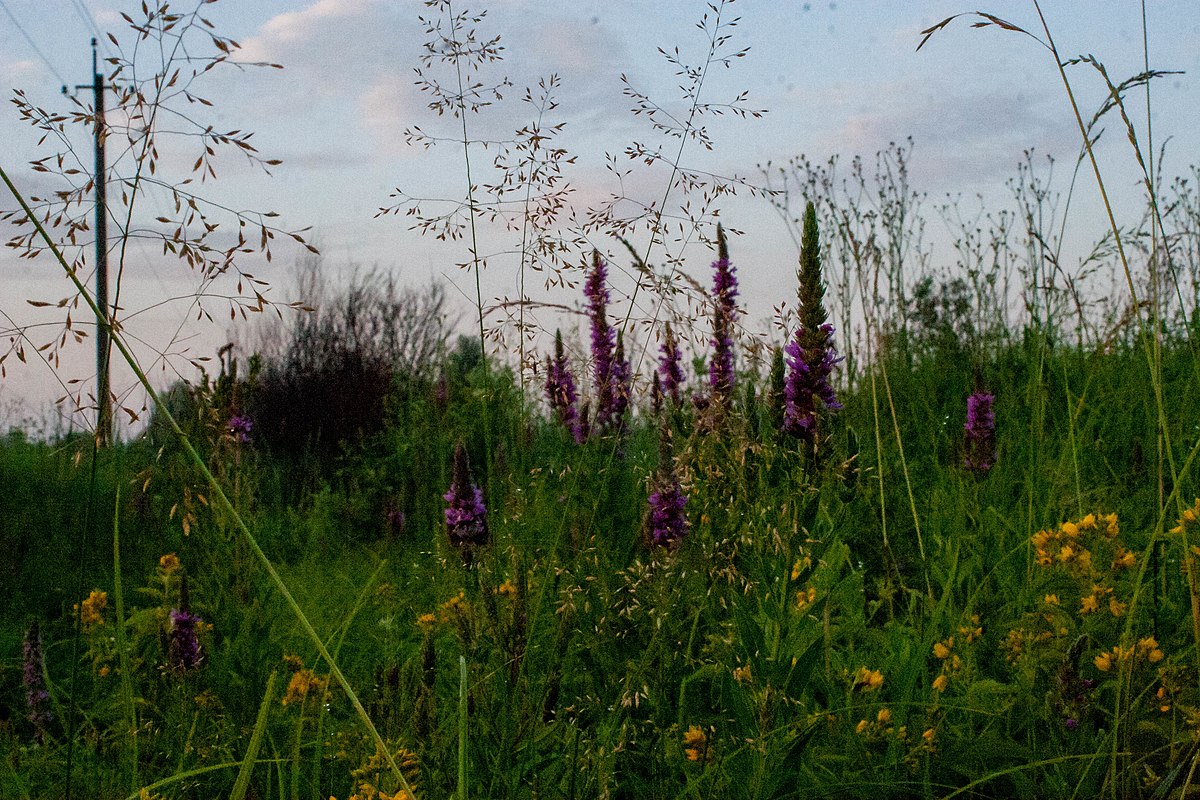 Висновки
Рослини живуть не окремо одна від одної, а утворюють спільноту
Різні види рослин співіснують, максимально використовуючи ресурси середовища
Рослинні угруповання відрізняються видовим скадом, структурою, умовами середовища
Штучні угруповання не можуть існувати без втручання людини